Purchase Management Essentials
Overview of the GSA SmartPay® Purchase Card
Purchase Management Essentials
Overview of the GSA SmartPay® Purchase Card
Presented by:Ms. Sarah Smith
Office of Charge Card Management
2012 GSA SmartPay Training Conference – Nashville, Tennessee
July 31, 2012 to August 2, 2012
Introduction
Introduction
This presentation will provide A/OPCs information about the GSA SmartPay Purchase Card, which are available to Federal government agencies and organizations.  The Office of Charge Card Management (OCCM) will also discuss the roles and responsibilities in managing the Purchase Card program, share leading practices, and provide some general resources available to agencies/organizations.
Agenda
Agenda
Overview of the GSA SmartPay Program ………….……….	7
The GSA SmartPay Purchase Card…………….…………….	16	
Key Roles and Responsibilities………..………..…..………..	28
Fraud, Waste, and Abuse…………………………………....…	34	
Charge Card Management Leading Practices………….…. 	43
General Resources….………………………………….……….	46
Overview of the GSA SmartPay Program
GSA SmartPay Program Overview
More than 350 Federal government agencies/
organizations can access charge card products
and services through the GSA SmartPay2
master contract.
Federal government agencies/organizations issue 
task orders against the GSA SmartPay2 master 
contract for charge card products and services 
from one of three contractor banks:
Citibank
JP Morgan
U.S. Bank
Agencies/organizations pay no direct fees for using 
the GSA SmartPay Program
Agency/organizations have the opportunity to earn refunds
GSA SmartPay Program Overview
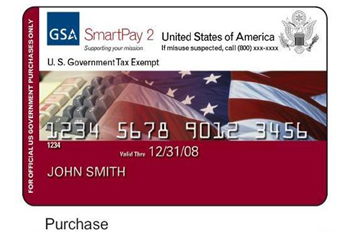 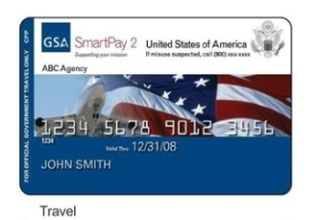 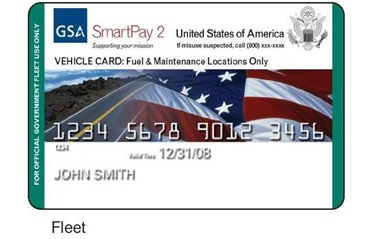 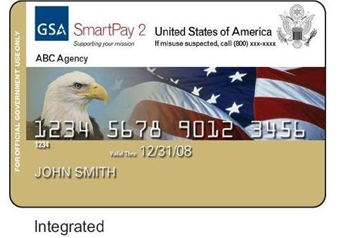 GSA SmartPay Program Benefits
There are a number of benefits to using the GSA SmartPay Program as a payment solution, including:
Safety and Transparency – Improves financial controls and provides access to spending, and performance data
Electronic Access to Data – Provides agencies/organizations with online access to accurate, comprehensive transaction detail
Refunds – Agencies/Organizations earn refunds based on dollar volume of transactions; in Fiscal Year 2011, refunds totaled nearly $298 million
Worldwide Acceptance – Provides greater access to merchants across the globe
Favorable Pricing – Enhances the government negotiation leverage through strategic sourcing of enterprise data
FY 2011 GSA SmartPay Statistics
FY 2011 Total Program Spend:	$30.8 Billion
FY 2011 Total Transactions:	100.4 Million
FY 2011 Total Cards Issued:			3.6 Million
FY 2011 Net Agency Refunds:	$297.9 Million
FY 2011 GSA SmartPay Statistics
FY 2010
FY 2009
FY 2011
FY 2010
FY 2009
FY 2011
FY 2009
FY 2010
FY 2011
Spend
(Billions)
Transactions
(Millions)
Cards
(Millions)
Pop Quiz!
True or False:  GSA SmartPay Purchase Cards are considered credit cards.
False
True
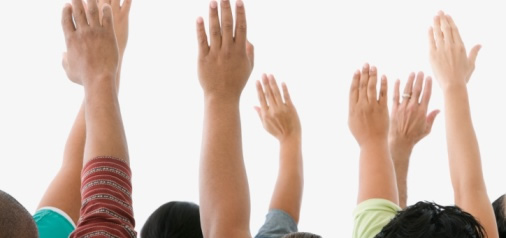 Answer:  The answer is A.  Cards under the GSA SmartPay Program are not credits cards.  They are considered “charge cards” because the cards do not earn interest.
GSA SmartPay Products and Services
In accordance with the GSA SmartPay 2 master contract, servicing banks may provide products and services that include both Tier I and Tier II services.  These include:
Magnetic stripe charge cards
Stored value and declining balance cards
Cardless Accounts
Contactless & Contact Chip Cards
Foreign Currency Cards
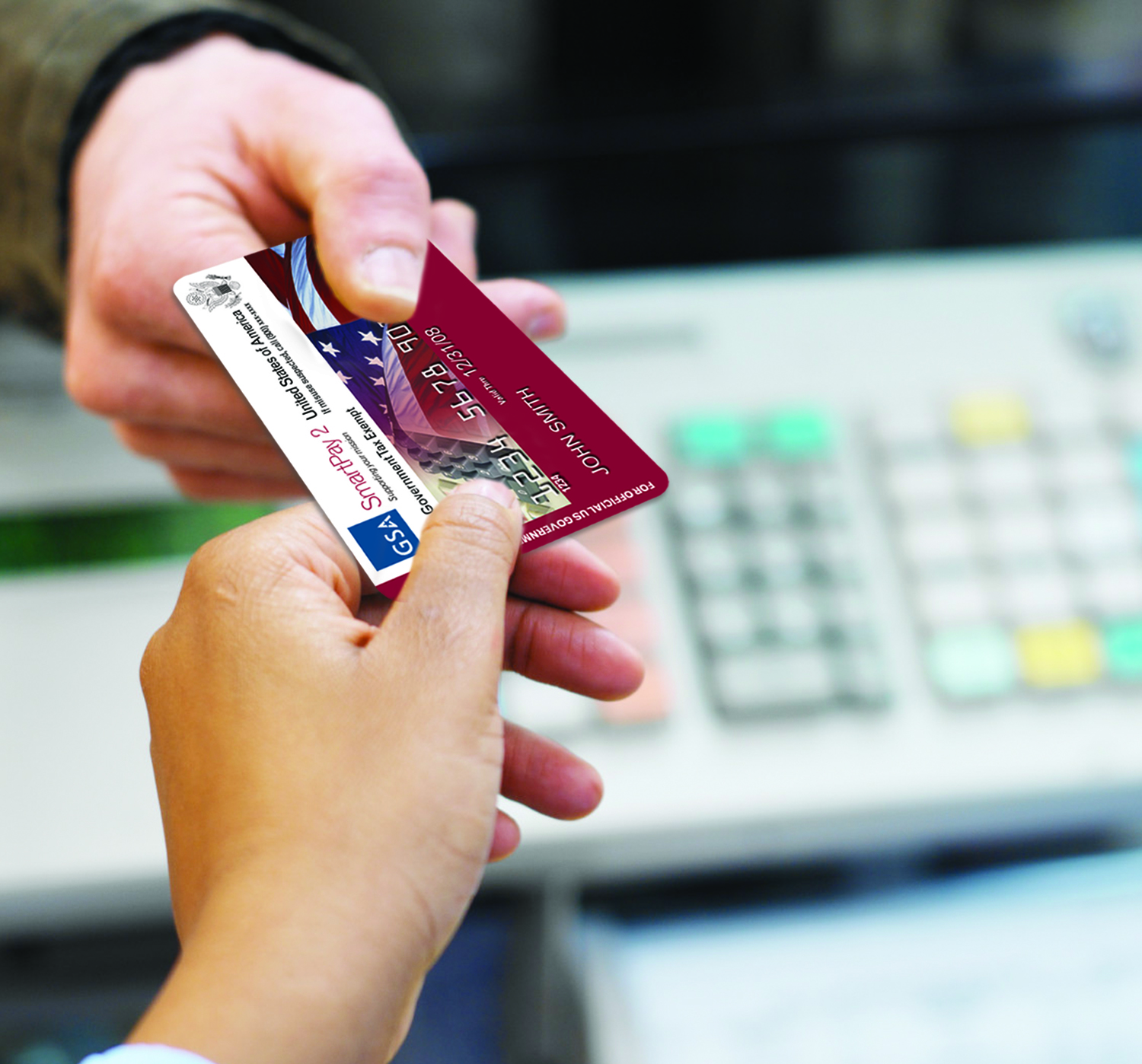 Pop Quiz!
True or False: ATM withdrawals can be made with a GSA SmartPay Purchase Card.
False
True
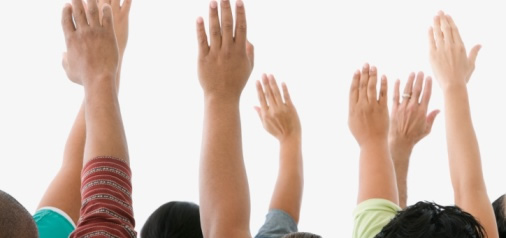 Answer:  The answer is B. As long as your agency allows it and it is listed as a service in the task order with your GSA SmartPay contractor bank.
GSA SmartPay Program Stakeholders
GSA SmartPay Program Stakeholders
There are several GSA SmartPay stakeholders and the graphic below illustrates each programmatic relationship.
Office of Management and Budget
Oversight of government-wide charge card program
Agency/ Organizations
Use card products and services to support  missions
Office of Charge Card Management
Provides overall program management and advocacy
Network Brands
Provides the transaction network for GSA SmartPay2 charge cards
Banks 
Provide charge card products and services through GSA SmartPay2 Master Contracts
Issue charge cards
Bank Roles and Responsibilities
The GSA SmartPay Program contractor banks – Citibank, JP Morgan Chase, and U.S. Bank – have important responsibilities, which include providing:
Products and services
Free training
Requested reports to A/OPCs
Assistance with audits and investigations
Sales and productivity refunds
Commercial billing and automated payment systems
Internal card controls
Electronic Access Systems (EAS) to allow cardholders to view current statements, payment history, and account information, and to to make payments electronically
Bank Roles and Responsibilities
Bank EAS
Internet-based
Master contract-specified
Agency-specified
The GSA SmartPay Purchase Card
GSA SmartPay Purchase Card
In accordance with the Federal Acquisition Regulation (FAR), the GSA SmartPay Purchase Charge Card is the preferred method of payment for supplies, goods, and services that are below the micro-purchase threshold of $3,000.
The Purchase Card is a procurement
and payment mechanism for 
micro-purchases
For purchases above the micro-
purchase threshold, the Purchase
Card may be used as an ordering 
and payment mechanism, but not a 
contracting mechanism
Centrally billed
GSA SmartPay Purchase Card
FY 2011 Statistics
Spend:	$19.0 Billion
Transactions:		21.3 Million
Cardholders:	278 K
Pop Quiz!
Joan, a contracting officer from ABC Agency, has placed an order with a contractor on GSA Federal Supply Schedule for $15,000.  Can Joan use her GSA SmartPay purchase card?
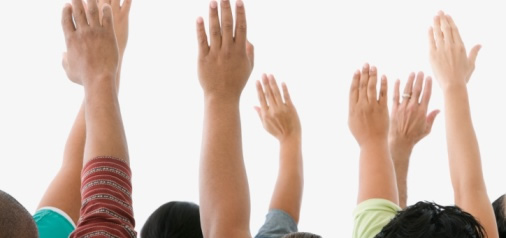 Yes, but only as a payment mechanism, not a contracting mechanism
No, $15,000 is over the micro-purchase threshold
Answer:  The answer is A. As long as the award was made using the ordering procedures in accordance with FAR 8.4 and the vendor agrees to accept the purchase card.
Pop Quiz!
Can George use Amazon to purchase office supplies under $3000 with the GSA SmartPay purchase card if he finds a deal that is less than the schedule price?
Yes
No
Maybe
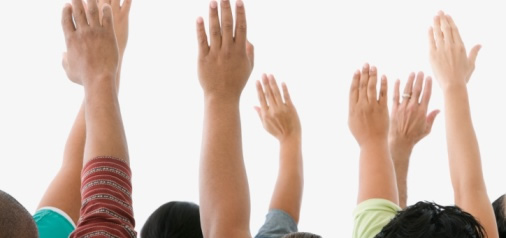 Answer:  The answer is C.  Some agencies have policies that require purchase from specific BPAs or sources.  If there is not a policy in place, this could be allowable.
Understanding Micro-purchase
In accordance with the FAR, a micro-purchase is an acquisition of supplies, goods or services in which the amount does not exceed $3,000.
The limit is $2,000 in the case of construction, $15,000 in the case of contingency operations inside of the United States, and $25,000 in the case of contingency operations outside of the United States
Cardholders cannot split purchases in order to stay below authorized spend limits
For purchases above the micro-purchase threshold, the Purchase Card may be used as an ordering and payment mechanism, however not as a contracting mechanism
Understanding Micro-purchase
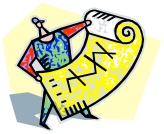 OMB A-123, Appendix B (1 or 2)
OMB A-123, Appendix B (1 of 2)
Office of Management and Budget (OMB) Circular A-123, Appendix B, Improving the Management of Government Charge Card Programs (revised January 15, 2009):
Consolidates and updates current government-wide charge card program requirements and guidance issued by OMB, GSA, Treasury and other Federal agencies
Establishes standard minimum requirements and best practices for improving the management of government charge card programs
Provides a single source document to incorporate
updates, new guidance, or amendments to
existing guidance
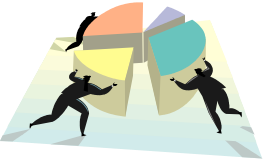 OMB A-123, Appendix B (2 of 2)
This OMB Circular directs agencies to:
Develop and maintain charge card management plan
Provide charge card management training
Implement risk management controls, policies, and practices in implementing charge card management programs
Maintain and report data and performance metrics 
Assess credit worthiness of all new travel card applicants
Manage charge card refunds
Implement strategic sourcing for certain commodities & analyze purchase card spending data
Adhere to Section 508 of the Rehabilitation Act
Account for environmental quality of products procured with charge cards
Recover state and local taxes levied on charge card purchases
Develop and maintain written policies and procedures for appropriate use of convenience checks
Issue policies and procedures to ensure effective management of Federal property
OMB A-123, Appendix B (2 of 2)
Leading Practices – Training
Training cardholders is also a powerful tool in managing an agency/organization’s GSA SmartPay Program.  A/OPCs are encouraged to:
Ensure cardholders and A/OPCs fulfill training requirements
Provide a comprehensive face-to-face training as orientation for new cardholders, if possible
Engage in bank-sponsored training
Attend the Annual GSA SmartPay Training Conference
Ensure training is easily accessible
Address standards of conduct/ethics and clearly
state consequences for misuse
Leading Practices – Training
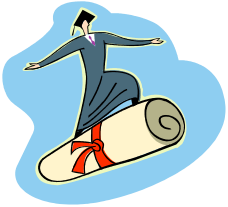 Pop Quiz!
How many cardholders and A/OPCs do you think have taken our GSA SmartPay Online Training since February 2011?
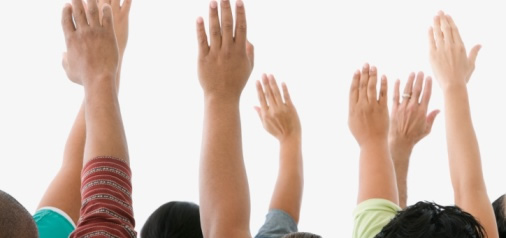 50,000
100,000
More than 265,000
Answer:  The answer is C.  Since release in February 2011, more than 266,250 people have taken one or more of the GSA SmartPay online training courses on the GSA SmartPay website.
GSA SmartPay Online Training
GSA SmartPay offers free online purchase card and travel card training for cardholders and A/OPCs:
GSA SmartPay Online Training
Cardholders can register, set up a profile, and manage their online training courses and certificates.
Level 1 A/OPCs can run reports and search for cardholders within their agency.
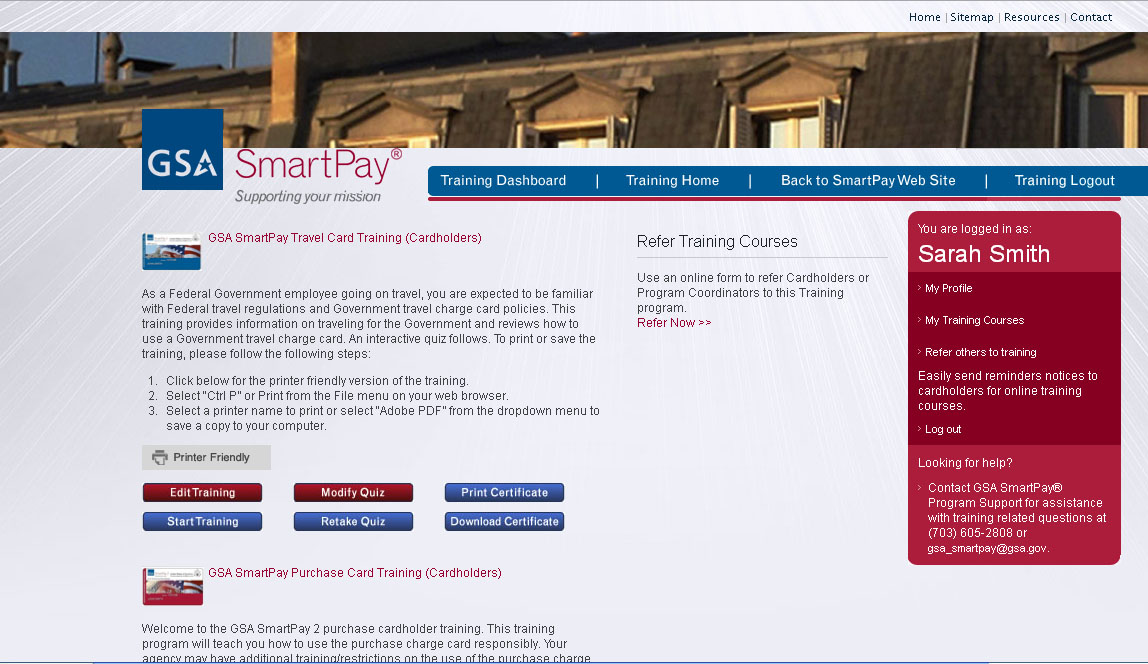 https://training.smartpay.gsa.gov
Pop Quiz!
What do you think is our most popular section of the website?
The SmartBlog
FAQs
State Tax Information Page
Bank Contact Information
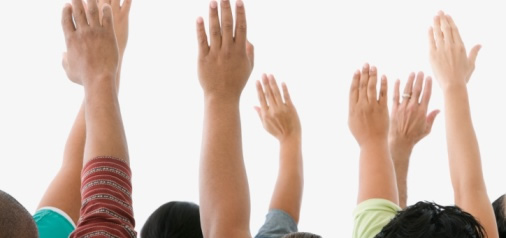 Answer:  The answer is C. In March of 2012, the GSA SmartPay website had 46, 599 visitors and 11,525 of them visited the SmartTax section.
The GSA SmartPay Website
Home of all GSA SmartPay charge card information, resources, guidance, news, and more.
The GSA SmartPay Website
What's New
Program Statistics
New Legislation
GSA SmartTax
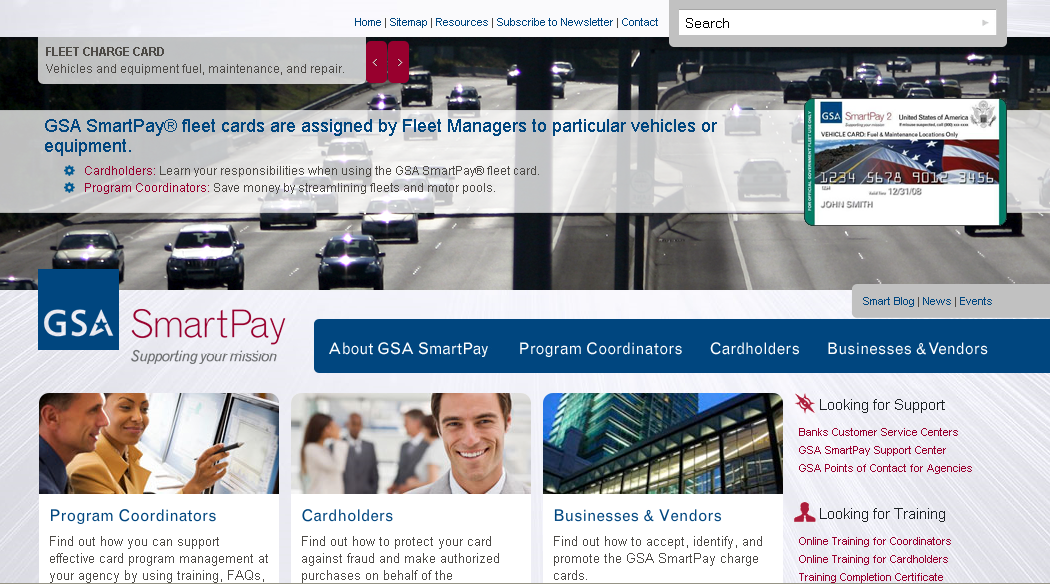 Managing Your Program
GSA SmartBlog
Accepting GSA SmartPay® Cards
Online Training for Cardholders and A/OPCs
http://smartpay.gsa.gov
Key Roles and Responsibilities
Key Roles and Responsibilities
There are several key roles and responsibilities for effective GSA SmartPay Purchase Card management:
A/OPCs
Agency / Organization Program Coordinator
Component Program Managers
A/O and C/O
Approving Officials
Certifying Officials
Cardholders
Employees issued government purchase charge cards
Key Roles and Responsibilities
A/OPC Roles and Responsibilities
A/OPC are liaisons between the agency/organization management, GSA SmartPay contractor banks, cardholders, and GSA OCCM.  Roles may differ with each organization, but could include:
Manage agency/organization GSA SmartPay Purchase Card Program
Develop agency/organization-specific policies and procedures
Serve as liaison between the agency/organization management, contract vendors, banks, cardholders, and GSA
Keep necessary account information current
Audit purchase card accounts
Ensure centrally billed accounts are properly approved
Monitor & take appropriate action for fraud, waste, or abuse
A/OPC Roles and Responsibilities
AO Roles and Responsibilities
Approving Officials (AO) are often the first line of defense against fraud, waste, and abuse.  Roles may differ with each agency/organization, but could include:
Review and approve all GSA SmartPay Purchase Card transactions
Resolves all questionable charges
Monitor employee compliance with charge card regulations/guidance
Certify monthly invoices
Verify receipt of purchases and/or transactions
AO Roles and Responsibilities
Cardholder Roles and Responsibilities (1 of 2)
Cardholders must use the charge card in accordance with agency/organization policy and government regulations.  Other responsibilities could include:
Use card for OFFICIAL expenses ONLY
Keep up to date with required program and agency-specific training
Keep up to date on communications from A/OPCs, and take appropriate action, as required
Contact A/OPCs for card use questions
Immediately report a lost or stolen card
Gain access to the bank’s Electronic Access System (EAS)
Accurately monitor and track expenses, as well as keep all receipts, in accordance with agency policy
Ensure accounts are reconciled in a timely manner and submit full payment for each undisputed bill
Cardholder Roles and Responsibilities (1 of 2)
Cardholder Roles and Responsibilities (2 of 2)
Cardholders must NEVER:
Use the GSA SmartPay Charge Card for personal use
Allow monthly bill to become overdue; this could result in suspension or cancellation of a GSA SmartPay Charge Card
Wait for receipt of the monthly bill to file claims
Pay for another employee’s charge card expense(s)
Write Personal Identification Numbers (PIN) on the GSA SmartPay Charge Card or carry the PIN on their person (e.g., wallet or purse)
Cardholder Roles and Responsibilities (2 of 2)
Fraud, Waste, and Abuse
Risk Management
In accordance with OMB A-123, Appendix B, Chapter 4 Risk Management, agencies are directed to develop internal controls to:
Risk Management
Review of cardholder statements & account activity
Investigate questionable or suspicious transactions
Make timely, accurate, and appropriate payments
Ensure disciplinary actions are taken when cards are misused
Review of ATM cash withdrawals for reasonableness and association with official travel
Provide training to cardholders, approving officials, and other relevant stakeholders
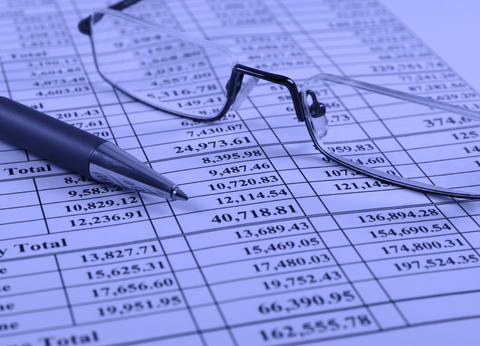 Understanding Fraud
Fraud is any felonious act of corruption or attempt to cheat the government or corrupt the government’s agents.  For the GSA SmartPay Purchase Card, fraudulent activity is NOT:
Sanctioned
Authorized
Part of official government business
Pertinent to an employee’s official government capacity
For the purpose for which the card was issued for
Understanding Fraud
What is Fraud?
Non-cardholder fraud involves use of the card or cardholder data by an unauthorized person. High-risk situations for non-cardholder fraud include:
Card was never received
Card was lost
Card was stolen
Altered or counterfeit cards
Account takeover
What is Fraud?
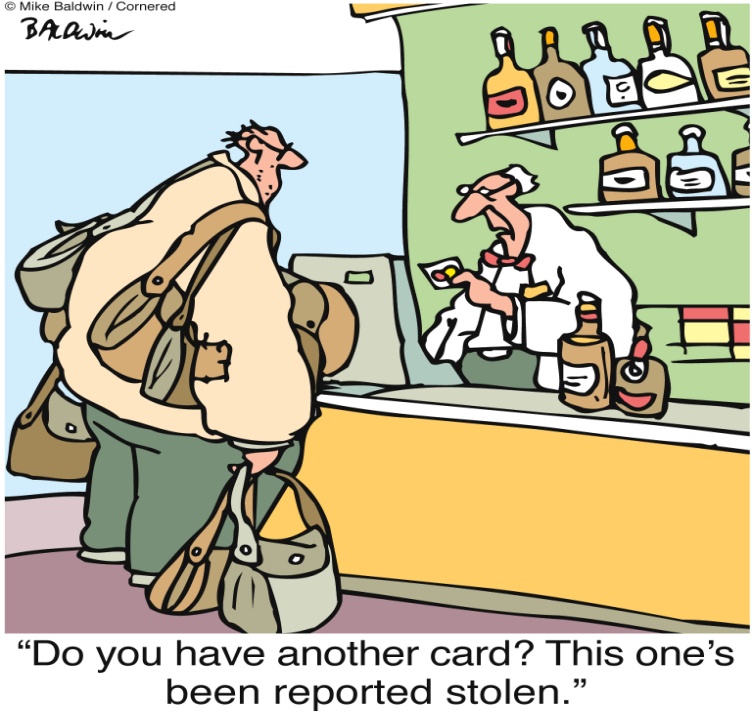 What is Waste and Misuse?
Waste is defined as any charge card activity that fosters, or results in, unnecessary costs or other program inefficiencies.  Misuse is defined as use of charge card to buy authorized items at terms that are excessive (e.g. price, quantity), are questionable (government need).  Examples include:
Purchases exceed the cardholder's  limit
Purchase not authorized by the agency
Purchases for which there is no funding
Purchases for personal consumption
Purchases that do not comply with governing card type policies
What is Waste and Misuse?
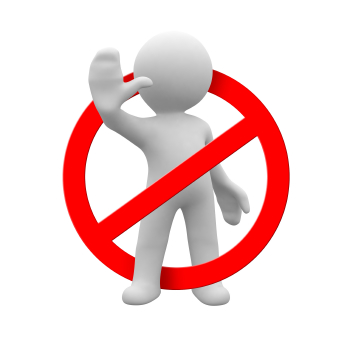 Mitigating Fraud, Waste, Abuse Risk
Misuse by employees impacts agency/organization charge card performance and refund earning potential.  Some leading practices to mitigate this risk include:
Mitigating Fraud, Waste, Abuse Risk
Emphasize standards of conduct/ethics and clearly state consequences for misuse 
Periodically monitor authorization controls and set reasonable transaction limits
Restrict spend use through Merchant Category Code (MCC) blocks
Deactivate cards as appropriate – cards with little or no activity should be considered for closure
Manage delinquency and implement proper training
Review card activity through reports generated from
the bank’s EAS
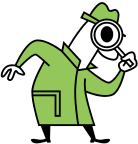 Deactivation Leading Practices
To help streamline agency/organization charge card programs and mitigate the risk of fraud, waste, and abuse, deactivating cards that are no longer in use can be a powerful and proactive practice.
A/OPCs can quickly deactivate/reactivate cards electronically or by contacting the bank’s designated representative
If a card is deactivated, authorizations are declined at point of sale
Notify cardholder of deactivation, and communicate procedures to re-activate (e.g., who to call and when to call)
Be wary of automatic billing (e.g. magazine subscriptions) and forced transactions (e.g. vendor manually processing the charge card) 
Close charge card accounts for cardholders who leave the agency (will vary by agency policy and business line)
Deactivation Leading Practices
Possible Indicators of Fraud/Misuse
Be aware of activities that may indicate questionable cardholder activity.
Account closed due to fraud and new card has been issued
Multiple authorizations declined
Frequent transaction disputes
Consistently meets or exceeds monthly limit
Addressing Issues of Fraud
Report any suspected or actual fraud
File a complaint with agency’s Office of the Inspector General
Use agency fraud reporting hotlines
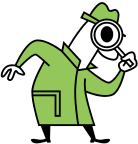 Possible Indicators of Fraud/Misuse
Possible Consequences
Potential consequences of cardholder fraud, waste, and abuse may include the following:
Possible Consequences
Reprimand
Counseling
Card Cancellation
Performance Evaluation Notation
Employment Suspension
Employment Termination
Criminal Prosecution
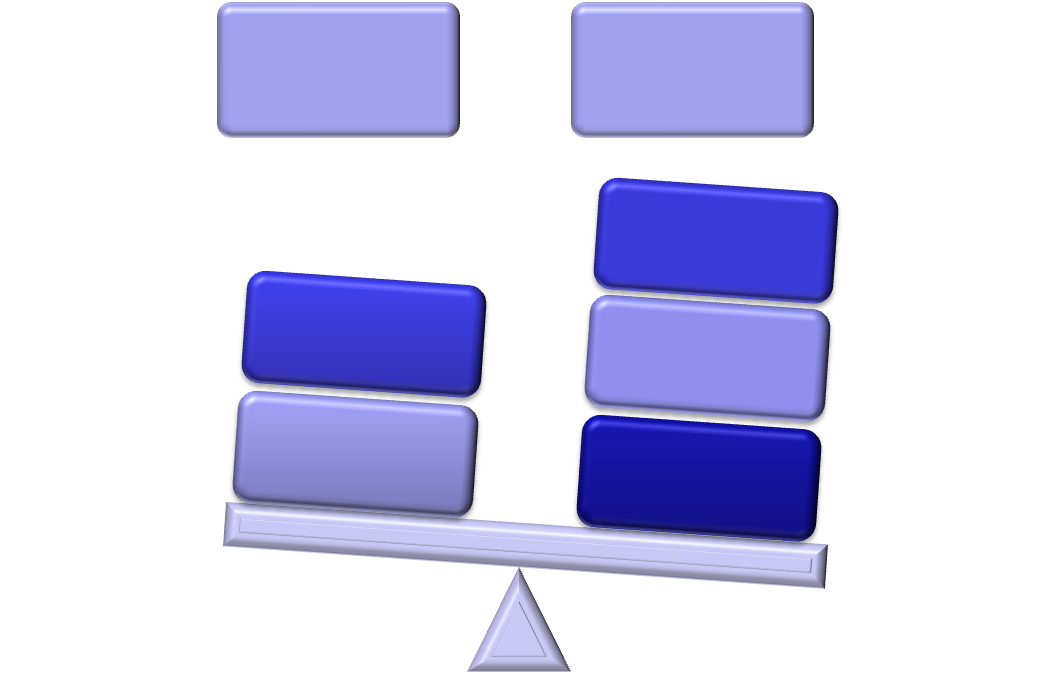 Charge Card Management Leading Practices
Reporting Leading Practices
Reporting Leading Practices
GSA SmartPay contractor banks are required to issue reports to A/OPCs that address transactions, payments, disputes, and delinquencies.  A/OPCs should:
Monitor bank reports regularly, which will allow A/OPCs to oversee the agency/organization’s overall charge card financial condition and monitor for fraud waste, and abuse
Use bank reports proactively, not 
reactively for activities such as invoice 
and payment data, and meeting OMB 
requirements
Understand all available reports**
Develop automated reports, specific 
to the agency/organization
Available Reports
Reports include, but are not limited to:
Account Activity Report 
Declined Authorizations Report 
Dispute Report
Unusual Spending Activity Report 
Master File
** A full listing of agency reports can be found in section C.3.3.1 of the GSA SmartPay2 Master Contract
Opportunities for Expansion
GSA SmartPay Purchase Card best practices:
Coordinate with banks to review agency A/P file to identify
opportunities to expand GSA SmartPay Purchase Card use
for micro-purchases and larger purchases
Explore greater use of card/cardless payment systems for contract payments, including card/cardless as payment option in contract terms and conditions
Maximize use of Federal Strategic Sourcing Initiative BPAs (i.e., office supplies, print management, ground delivery, technology (apps.gov), transportation, photographic equipment, hardware superstore, professional audio/video telemetry/tracking, recording/reproducing and signal data solutions)
Consider use of payment cards, single use accounts, transit subsidy cards, and other innovative payment tools
Further utilize card/cardless payment  data as a component of agency strategy to identify/reduce erroneous payments
Opportunities for Expansion
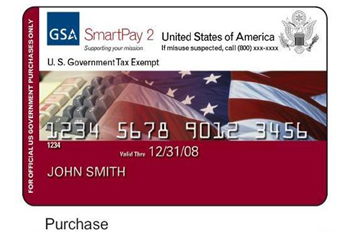 General Resources
Additional Resources
OMB Circular A-123 Appendix B
http://www.whitehouse.gov/omb/circulars/a123/a123_appendix_b.pdf

GSA Federal Travel Regulations
http://www.gsa.gov/ftr

Federal Acquisitions Regulations
www.acquisition.gov/far

GSA SmartPay2 Master Contract
https://smartpay.gsa.gov/program-coordinators/contract-documents/master-contract 

GSA SmartPay Website
https://smartpay.gsa.gov
Bank Contact Information
Citibank (http://www.cards.citidirect.com/welcome.asp) 
Customer Service:  (800) 790-7206
JP Morgan Chase (https://www.paymentnet.com/Login.asp) 
Customer Service:  (888) 297-0781
U.S. Bank (https://access.usbank.com/cpsApp1/index.jsp) 
Customer Service:  (888) 994-6722
Bank Contact Information
Additional GSA SmartPay Courses
GSA SmartPay 2 Program Update
Effective Oversight of Your GSA SmartPay Program
GSA SmartPay 2 Master Contract Basics
GSA SmartPay Innovative Products & Services
GSA SmartPay Purchase Management Essentials
GSA SmartPay Travel Management Essentials 
GSA SmartPay Fleet Management Essentials 
GSA SmartTax: What You Should Know About State Taxes
Questions
Thank you for your time and attention!
Contact Information:
GSA SmartPay Program Support:  (703) 605-2808gsa_smartpay@gsa.gov 

Please take the course survey online by visiting, www.gsasmartpayconference.org/survey or using the link sent to you via email from Feedback Systems. Surveys can be taken through any mobile device.